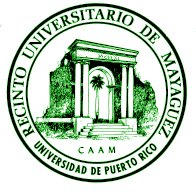 ICOM 4035 – Data StructuresLecture 9 – Stack ADT
Manuel Rodriguez Martinez 
Electrical and Computer Engineering
University of Puerto Rico, Mayagüez
©Manuel Rodriguez – All rights reserved
Lecture Organization
Part I – Introduction to the Stack ADT

Part II – Design and implementation of stack using arrays

Part III – Design and implementation of stack using a linked list
M. Rodriguez-Martinez
ICOM 4035
2
Objectives
Introduce the concept of a Stack
Last-In First-Out (LIFO) list

Discuss the application of stacks

Understand the design and implementation of a stack using arrays and linked lists

Provide motivating examples
M. Rodriguez-Martinez
ICOM 4035
3
Companion videos
Lecture9 videos
Contains the coding process associated with this lecture
Shows how to build the interfaces, concrete classes, and factory classes mentioned here
M. Rodriguez-Martinez
ICOM 4035
4
Part I
Introduction to the Stack ADT
M. Rodriguez-Martinez
ICOM 4035
5
Stack ADT
Stack:
collection of things with restriction on access
Element are added/removed at the top
Last element in must be first element out
No notion of specific position for element other than element at the top
repetitions are allowed
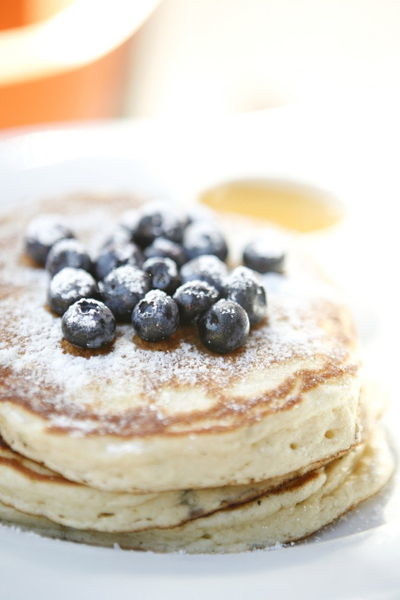 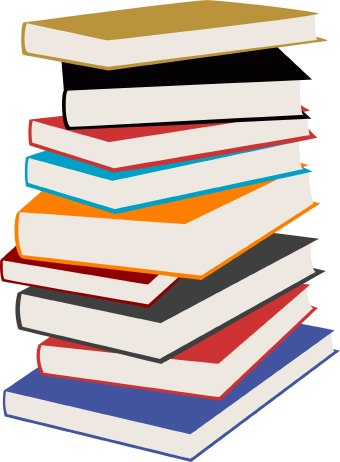 Apu
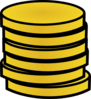 Ned
Ron
Ron
Stack of coins
Stack of pancakes
Stack of books
Stack of names
M. Rodriguez-Martinez
ICOM 4035
6
Structure of a Stack
Adding Amy to stack
Top of Stack
Amy
Top of Stack
Apu
Apu
Top of Stack
Removing Apu from stack
Element are always:
Added at the top
Removed from top
Stack: Last-In First-Out (LIFO) List
Ned
Ned
Ned
Ron
Ron
Ron
Ron
Ron
Ron
M. Rodriguez-Martinez
ICOM 4035
7
Stack ADT Operations
size() – number of elements in stack
isEmpty() – is the stack empty
top() – inspect element at the top of stack without removing it
push() – add a new element at the top of the stack
 pop() – remove and returns element at the top of the stack
makeEmpty() –remove all elements from stack
M. Rodriguez-Martinez
ICOM 4035
8
Stack operations: Top()
Top() – inspects and returns the element at the top of the stack.
No modification is made on stack.
Top of Stack
Top of Stack
S.top()
Apu
Apu
Ned
Ned
S=
S=
Ron
Ron
Ron
Ron
Returns: “Apu”
M. Rodriguez-Martinez
ICOM 4035
9
Stack operations: Pop()
Pop() – removes and returns the element at the top of the stack.
Stack is shrunk.
Top of Stack
Top of Stack
S.pop()
Apu
Ned
Ned
S=
S=
Ron
Ron
Ron
Ron
Returns: “Apu”
M. Rodriguez-Martinez
ICOM 4035
10
Stack operations: Push()
Push() – adds a new element at the top of the stack.
Stack grows.
Top of Stack
Top of Stack
Jil
S.push(“Jil”)
Apu
Apu
Ned
Ned
S=
S=
Ron
Ron
Ron
Ron
Returns: nothing
M. Rodriguez-Martinez
ICOM 4035
11
Uses of Stack (1)
Checking if parenthesis in an expression are balanced
(5 + 4)*1)
5 + 4)*1)
+ 4)*1)
4)*1)
((5 + 4)*1)
(
S=
S=
S=
Empty stack S
S=
S=
)*1)
*1)
1)
(
(
(
(
)
(
(
S=
(
(
(
(
(
S=
S=
S=
S=
Idea: ( is added to stack, when ) is read, element at top is removed
If stack is empty after reading the input the expression has balanced
parenthesis
M. Rodriguez-Martinez
ICOM 4035
12
Uses of Stack (2)
Evaluation of expressions in postfix notation
45+ (equivalent 4+5)
+
5+
45+
5
9
4
S=
4
45+7* (equivalent to (4+5)*7)
+7*
7*
5+7*
45+7*
*
5
4
9
63
7
S=
4
9
M. Rodriguez-Martinez
ICOM 4035
13
Part II
Design and implementation of stack using arrays
M. Rodriguez-Martinez
ICOM 4035
14
Using array to implement stacks
Top of Stack
Top of Stack
top: 4
0          1           2       3         4       5
Ron
Ron
Ned
Apu
S=
unused
in use
Apu
Ned
Variable top gives the next available top of the stack position.
Also gives size of stack 
Current top of the stack is equal to top-1
Ron
Ron
M. Rodriguez-Martinez
ICOM 4035
15
Stack operations: Top()
Top() – inspects and returns the element at the top of the stack.
No modification is made on stack.
Top of Stack
Top of Stack
S.top()
Apu
Apu
Ned
Ned
S=
S=
Ron
Ron
Ron
Ron
Returns: “Apu”
M. Rodriguez-Martinez
ICOM 4035
16
Stack operations: Top() (2)
Top of Stack
If not empty, simply return element at top-1
Complexity: O(1)
Random access to last element
top: 4
0          1           2       3         4       5
Ron
Ron
Ned
Apu
unused
in use
M. Rodriguez-Martinez
ICOM 4035
17
Stack operations: Pop()
Pop() – removes and returns the element at the top of the stack.
Stack is shrunk.
Top of Stack
Top of Stack
S.pop()
Apu
Ned
Ned
S=
S=
Ron
Ron
Ron
Ron
Returns: “Apu”
M. Rodriguez-Martinez
ICOM 4035
18
Stack operations: Pop() (2)
Top of Stack
If not empty, simply return element at top-1
Apu
Decrement top by 1
--top
Complexity: O(1)
Random access to last element
top: 4
0          1           2       3         4       5
Ron
Ron
Ned
Apu
unused
in use
Top of Stack
top: 3
0          1           2       3         4       5
Ron
Ron
Ned
unused
in use
M. Rodriguez-Martinez
ICOM 4035
19
Stack operations: Push()
Push() – adds a new element at the top of the stack.
Stack grows.
Top of Stack
Top of Stack
Jil
S.push(“Jil”)
Apu
Apu
Ned
Ned
S=
S=
Ron
Ron
Ron
Ron
Returns: nothing
M. Rodriguez-Martinez
ICOM 4035
20
Stack operations: Push() (2)
Top of Stack
Add new element at position top
Increment top by 1
++top
Complexity: O(n)
Worst case: reallocate array when full
top: 4
0          1           2       3         4       5
Ron
Ron
Ned
Apu
unused
in use
Top of Stack
top: 5
0          1           2       3         4       5
Ron
Ron
Ned
Apu
Jil
unused
in use
M. Rodriguez-Martinez
ICOM 4035
21
Easy operations
size()
Return value of variable top
Complexity: O(1)
isEmpty()
Return size() == 0
Complexity: O(1)
makeEmpty()
Call pop() while stack is not empty
Complexity: O(n), n = S.size()
M. Rodriguez-Martinez
ICOM 4035
22
Part III
Design and implementation of stack using linked list
M. Rodriguez-Martinez
ICOM 4035
23
Using linked list to implement stacks
Top of Stack
S=
header
Apu
Apu
Ned
Ron
Ron
0 		   1                  2                 3
current size: 4
Ned
Top of Stack
Ron
Header of linked list point to the top of the stack
current size gives you number of elements
Ron
M. Rodriguez-Martinez
ICOM 4035
24
Stack operations: Top()
Top() – inspects and returns the element at the top of the stack.
No modification is made on stack.
Top of Stack
Top of Stack
S.top()
Apu
Apu
Ned
Ned
S=
S=
Ron
Ron
Ron
Ron
Returns: “Apu”
M. Rodriguez-Martinez
ICOM 4035
25
Stack operations: Top() (2)
header
0 		   1                  2                 3
current size: 4
Top of Stack
If not empty, return element at header.getNext().getValue()
Complexity: O(1) 
Just look value at first node
Apu
Ned
Ron
Ron
M. Rodriguez-Martinez
ICOM 4035
26
Stack operations: Pop()
Pop() – removes and returns the element at the top of the stack.
Stack is shrunk.
Top of Stack
Top of Stack
S.pop()
Apu
Ned
Ned
S=
S=
Ron
Ron
Ron
Ron
Returns: “Apu”
M. Rodriguez-Martinez
ICOM 4035
27
Stack operations: pop()
header
0 		   1                  2                 3
current size: 4
Top of Stack
header
Apu
Ned
Ron
Ron
Apu
Ned
Ron
Ron
0 		   1                  2                 3
current size: 3
Top of Stack
M. Rodriguez-Martinez
ICOM 4035
28
Stack operations: pop() (3)
header
0 		   1                  2
current size: 3
Top of Stack
Simply move header.getNext() to header.getNext().getNext()
Decrement current size by 1 : --currentSize
Complexity: O(1) 
Just remove value at first node
Ned
Ron
Ron
M. Rodriguez-Martinez
ICOM 4035
29
Stack operations: Push()
Push() – adds a new element at the top of the stack.
Stack grows.
Top of Stack
Top of Stack
Jil
S.push(“Jil”)
Apu
Apu
Ned
Ned
S=
S=
Ron
Ron
Ron
Ron
Returns: nothing
M. Rodriguez-Martinez
ICOM 4035
30
Stack operations: Push() (2)
header
0 		   1                  2                 3
current size: 4
Top of Stack
Ron
header
Apu
Ned
Ron
Ron
Apu
Ned
Ron
0 		   1                  2                 3
current size: 5
Jil
Top of Stack
M. Rodriguez-Martinez
ICOM 4035
31
Stack operations: push() (3)
header
0 		   1                  2
current size: 4
Top of Stack
Simply add new node after header
Increment current size by 1 : ++currentSize
Complexity: O(1) 
Just add value after header node
Ned
Ron
Ron
Jil
M. Rodriguez-Martinez
ICOM 4035
32
Easy operations
size()
Return value of variable currentSize
Complexity: O(1)
isEmpty()
Return size() == 0
Complexity: O(1)
makeEmpty()
Call pop() while stack is not empty
Complexity: O(n), n = S.size()
M. Rodriguez-Martinez
ICOM 4035
33
Summary
Introduced the concept of a Stack
Last-In First-Out (LIFO) list
Elements are added/removed from top
Discuss the application of stacks
Match parenthesis
Postfix calculator
Describe the design and implementation with
arrays 
linked lists
M. Rodriguez-Martinez
ICOM 4035
34
Questions?
Email:
manuel.rodriguez7@upr.edu
M. Rodriguez-Martinez
ICOM 4035
35